4D How was your day?Review
Vocabulary: ways of exaggerating, saying you are surprised or not surprised, sentence stress
Review: phrasal verbs, books, reading, narrative tenses, relative pronouns and connectors
Vocabulary: ways of exaggerating
Exaggeration is a term for a figure of speech. It means the describing of something and making it more than it really is. The verb is to exaggerate.
People exaggerate things because they have strong feelings about something. People may exaggerate to make people listen to what they say. They may do it to emphasize something. They may also exaggerate just to sound funny.
Look at the image on the left and read the explanations of the most common ways of exaggerating.
Listening
Listen to Ellen telling her husband, Steve, about her day. Thick the things in exercise 2 she talks about.





Now take a look on the image on the left which explains the ways of saying that you are surprised or not surprised and try to do exercise 3.

Look again at 1 a) and 3. Then fill in the gaps in the rest of Steve and Ellen’s conversation .
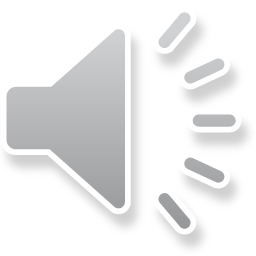 Review
We Are the World
U.S.A. for Africa
There comes a timeWhen we _______ a certain callWhen the world must come together as oneThere are people _____Oh, and it's time to lend a hand to lifeThe greatest gift of all
We can't go onPretending ______-_____-____That someone, somewhere soon make a changeWe're all a part of ______ great big familyAnd the truth, you know, love is all we need
We are the worldWe are the childrenWe are the ones who make a brighter day, so let's start givingThere's a choice we're makingWe're saving our own livesIt's true we'll make a better day, just you and me
Oh, send them your ______So they know that someone caresAnd their lives will be stronger and ______As God has shown us by turning stones to ______And so we all must lend a helping hand
We are the worldWe are the childrenWe are the ones who make a brighter day, so let's start givingOh, there's a choice we're makingWe're saving our own livesIt's true we'll make a better day, just you and me
When you're down and out, there _______ no hope at allBut if you just believe there's no way we can fallWell, well, well, well let us ______Oh, that a change can only comeWhen we stand together as one, yeah, yeah, yeah
We are the worldWe are the childrenWe are the ones who make a brighter day, so let's start givingThere's a choice we're makingWe're saving our own livesIt's true we'll make a better day, just you and me
It is time to revise vocabulary and grammar we have done in module 4. 
Exercise 1 pp. 37. The aim of this exercise is to revise phrasal verbs, their meaning and their forms. So, pay attention on tenses while doing it.
Exercise 2 pp. 37. The aim of this exercise is to revise narrative tenses by finding 8 mistakes in the text.
Exercise 3 pp37. The aim of this exercise is to revise books and reading vocabulary by explaining the difference between these words.
Exercise 4 pp.37. The aim of this exercise is to revise relative pronouns and relative clauses by circling the correct option.
Exercise 5 pp. 37. The aim of this exercise is to revise connectors for reason and contrast by completing the sentences  that are true for you.
Now, take a few minutes to fill the missing spaces with the words from the song ‘’We are the world’’ by Michael Jackson.
Before listening here are some background information about this evergreen song which is still 35 years after releasing, one the most popular songs of all times.
 ‘’We Are the World" is a charity single originally recorded by the super group USA for Africa in 1985. It was written by Michael Jackson and Lionel Richie and produced by Quincy Jones and Michael Omartian for the album We Are the World. With sales in excess of 20 million copies, it is the eighth best-selling physical single of all time.
The song was released on March 7, 1985, as the first single from the album. A worldwide commercial success, topping music charts throughout the world and becoming the fastest-selling U.S. pop single in history. The first ever single to be certified multi-platinum, "We Are the World" received a Quadruple Platinum certification by the Recording Industry Association of America.
In March 2020, Ritchie suggested that a third remake should be made to communicate a message of global solidarity in the face of the coronavirus pandemic and raise funds for aid efforts.

Now, listen to the song by clicking the following link and fill the missing places in the song in previous slide: https://www.youtube.com/watch?v=M9BNoNFKCBI
Thank you for your attention! 

‘’Stay childish, Stay young’’ and Stay Healthy, Stay Home!